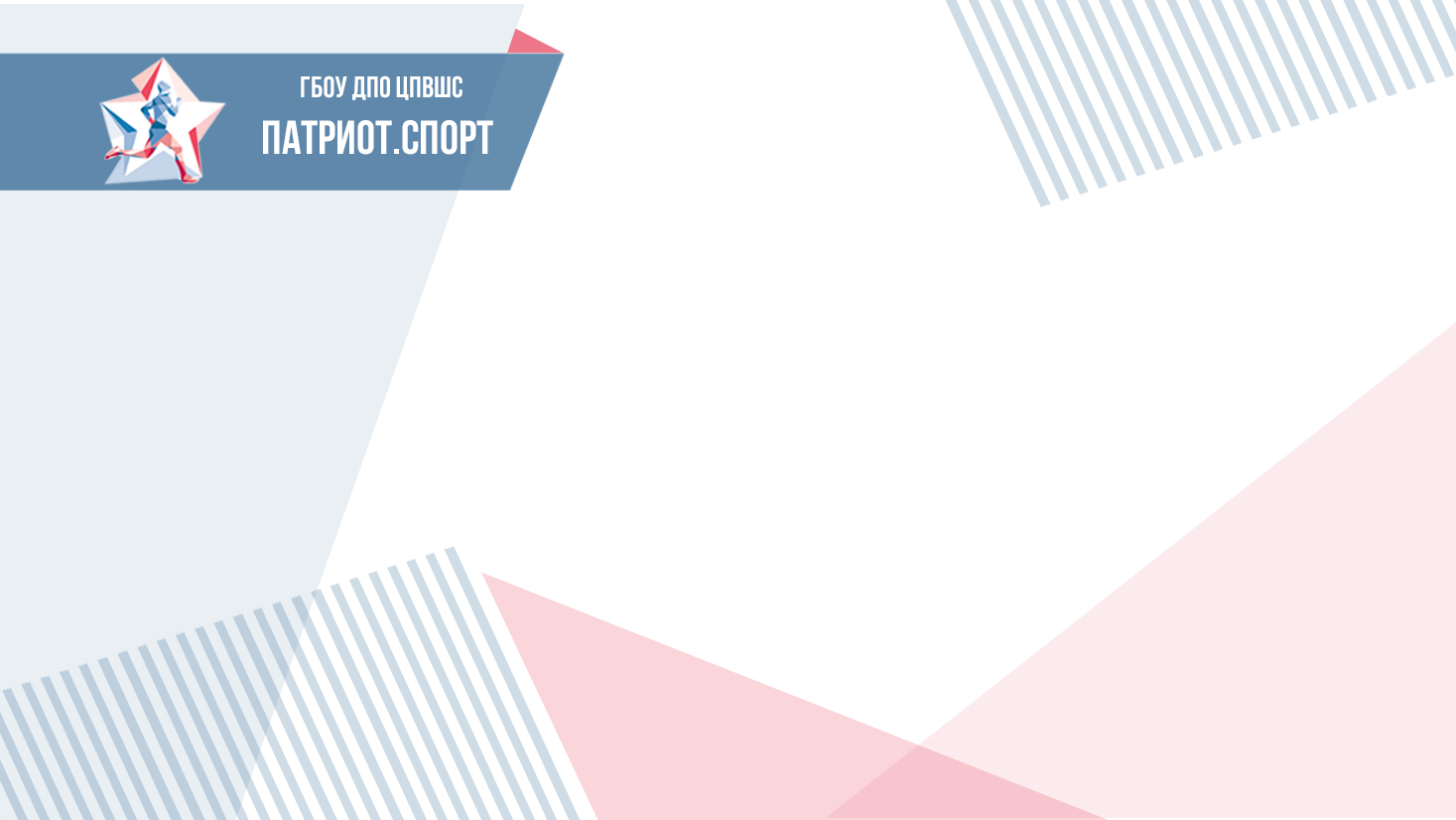 ПРОФИЛАКТИКА ТРАВМАТИЗМА НА ЗАНЯТИЯХ 
ВОЛЕЙБОЛОМ
1
«В помощь учителю»
Типичные травмы на занятиях волейболом
Травмы при занятии волейболом: вывихи, ушибы, переломы фаланг пальцев, растяжение связочного аппарата лучезапястного сустава, вывихи плечевого сустава, ушибы головы и туловища. Следствием плохой разминки могут стать: растяжение и разрывы мышц голени, ахиллова сухожилия, связок голеностопного сустава, повреждение коленных суставов.
Причины получения травмы. Травмы во время игры в волейбол можно получить при приёме сильно поданного мяча, падениях, прыжках и блокировании мяча. Неопытность и отсутствие быстрой реакции у одних и сильные удары по мячу других могут стать причиной повреждений кистей рук, лица, головы и туловища.
1
«В помощь учителю»
Правила безопасности при занятии волейболом
1. Проводить занятие на сухой спортивной площадке или в спортзале с чистым и сухим полом.
	2. Занимающиеся должны быть в спортивной одежде и спортивной обуви (тренировочный костюм, майки, спортивные трусы, кроссовки с нескользящей подошвой).
	3. В начале занятия – разминка. Подбор упражнений осуществляется с учетом задач урока, подготовленности учащихся, условий проведения урока. Рекомендуется включать акцентированные упражнения для кистей, пальцев рук, плечевых, коленных и голеностопных суставов.
2
«В помощь учителю»
Правила безопасности при занятии волейболом
4. При обучение нападающему удару провести специальную разминку. В процессе выполнения задания следить, чтобы посторонний мяч не попал под ноги игрока, наносящего удар по мячу.
	5. Перед отработкой защитных действий следует обучить технике (всем способам) падений и приземлений.
	6. Перед изучением техники приема и передачи мяча, нападающего удара и блока обязательно проделать несколько разминочных упражнений, обратив особое внимание на пальцы и кисти рук (т.е. подготовить руки к выполнению упражнений). Перед двухсторонней игрой обязательна разминка всех групп мышц и суставов.
3
«В помощь учителю»
Профилактика травматизма
Для профилактике травм при изучении упражнений в волейболе рекомендуется на каждом уроке проводить упражнения по укреплению пальцев рук.
1. Упор лежа на кончиках пальцев рук: на пяти пальцах, на четырёх, на трёх, на двух, на двух и на одной руке. Пальцы складывать таким образом, чтобы они образовывали широкую чашу.
	Время выполнения упражнения: 15–30 секунд. Для облегчения упражнения можно применять упор на скамейке.
	2. Сгибание и разгибание рук в упоре лежа («отжимание») на кончиках пальцев рук: на пяти пальцах, на четырёх, на трёх, на двух, на двух и на одной руке. Выполнять 10–15 раз.
	3. Стоя лицом к стене на расстоянии 1–1,5 м, выполнить отталкивание пальцами рук от стены. Выполнять 10–15 раз.
	Предлагаемые упражнения рекомендуется использовать и в основной части урока физической культуры для развития физических качеств. Время, затраченное на выполнение упражнений, не должно превышать 10 минут. При выполнении упражнений необходимо соблюдать меры безопасности.
4